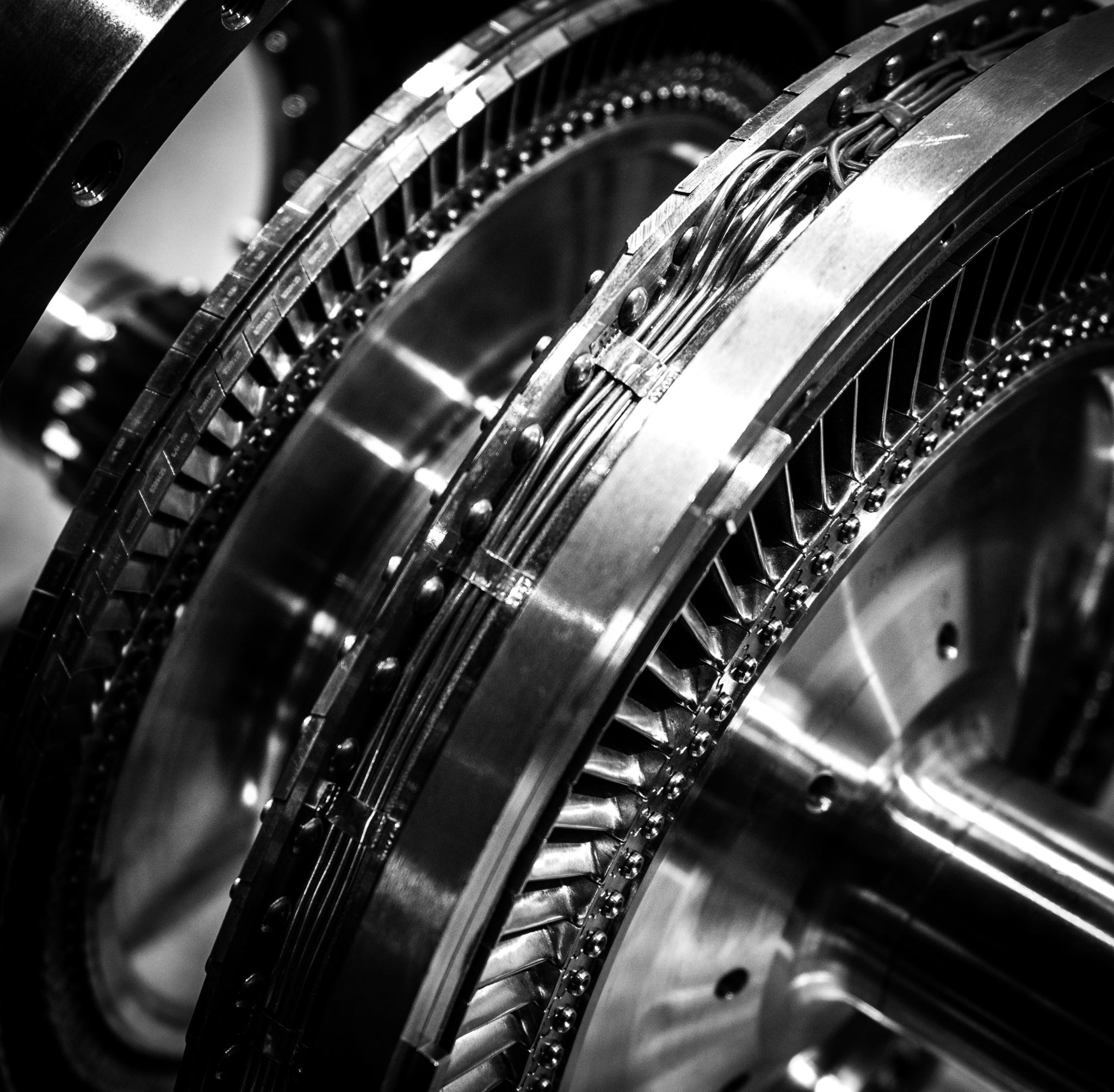 Adaptation
Par Jérémy Fillion
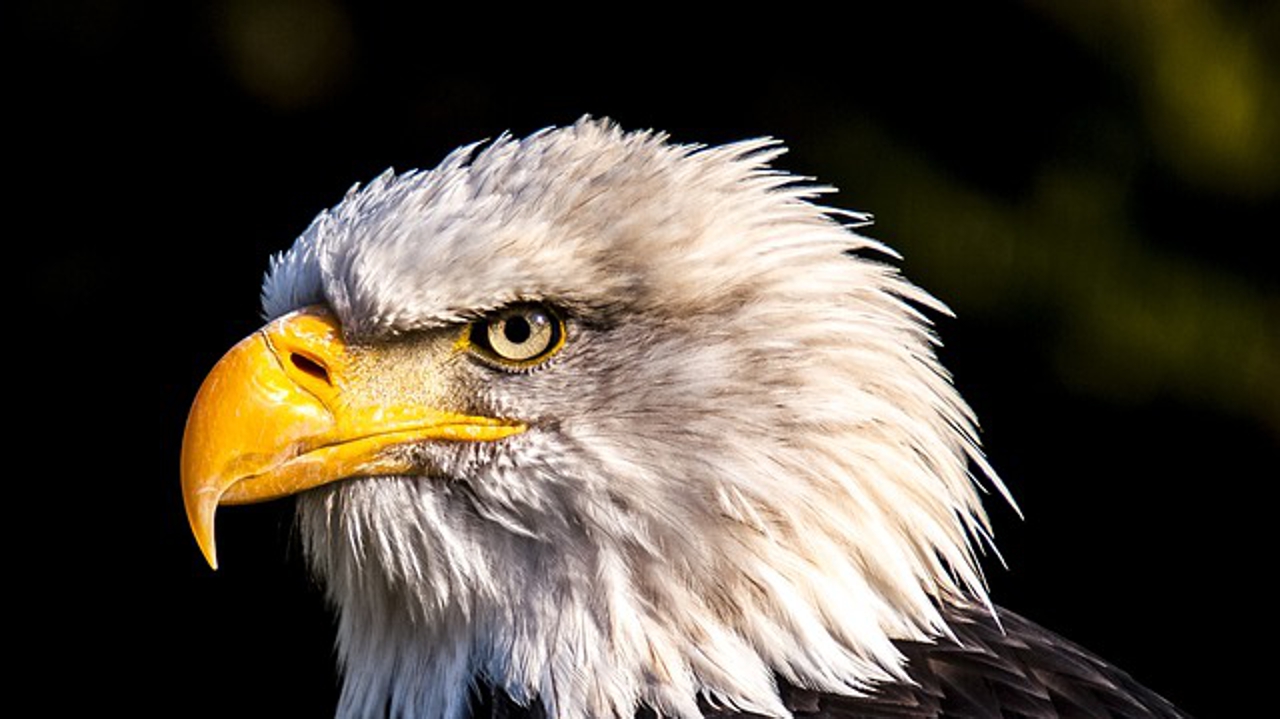 Quel est le type de régime alimantaire
Carnivore